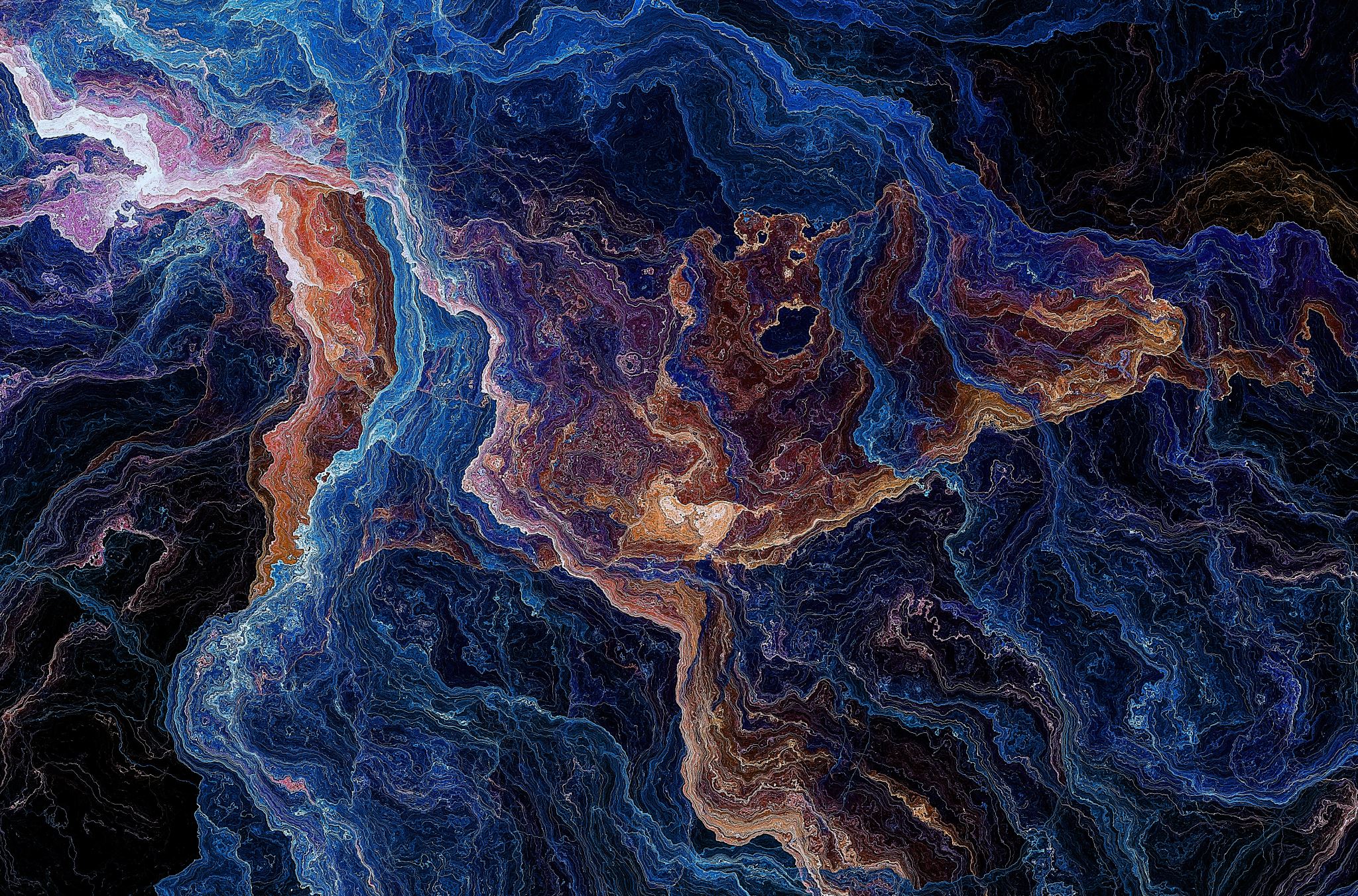 AI in Education
Our new frontier
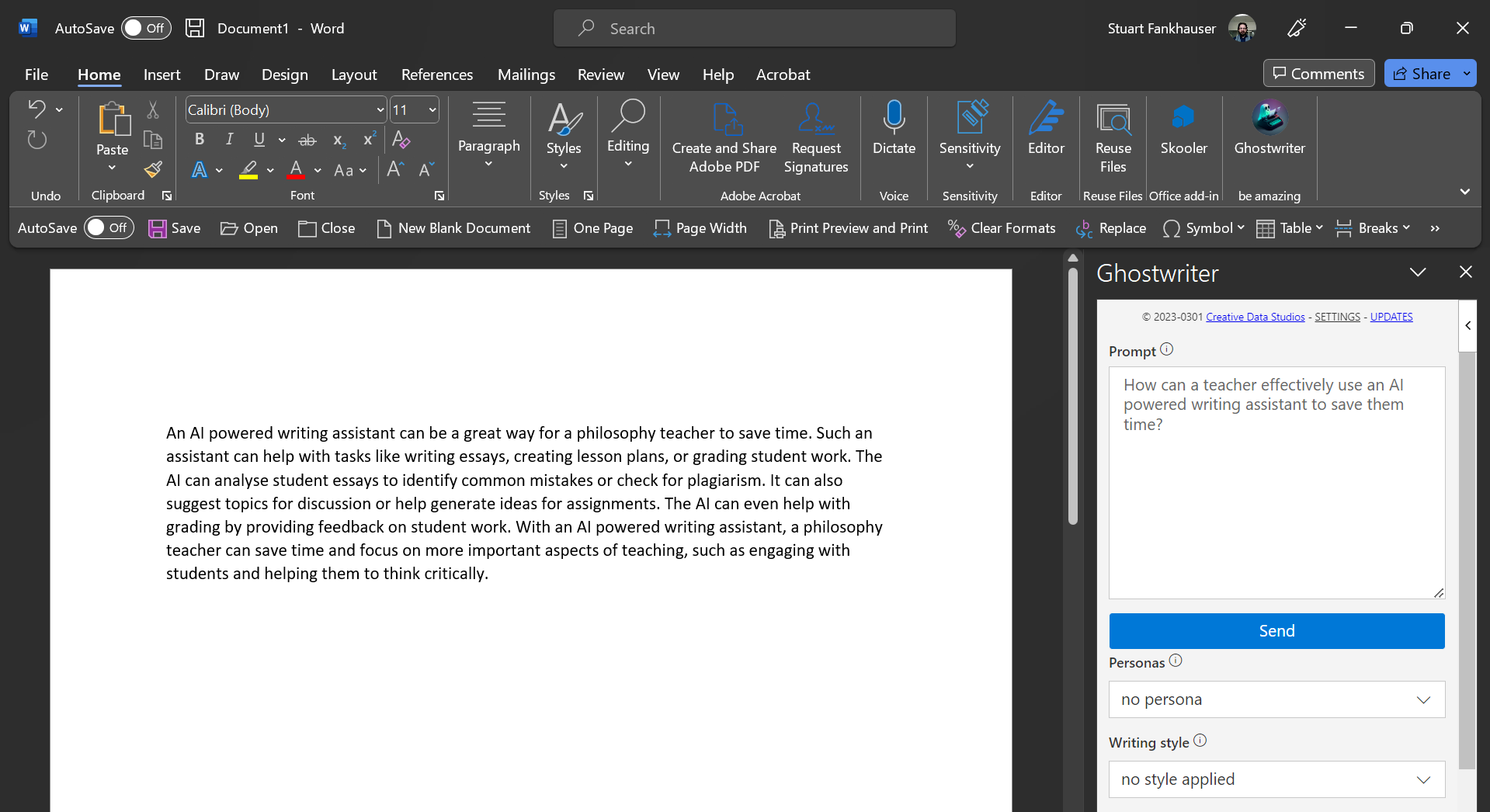 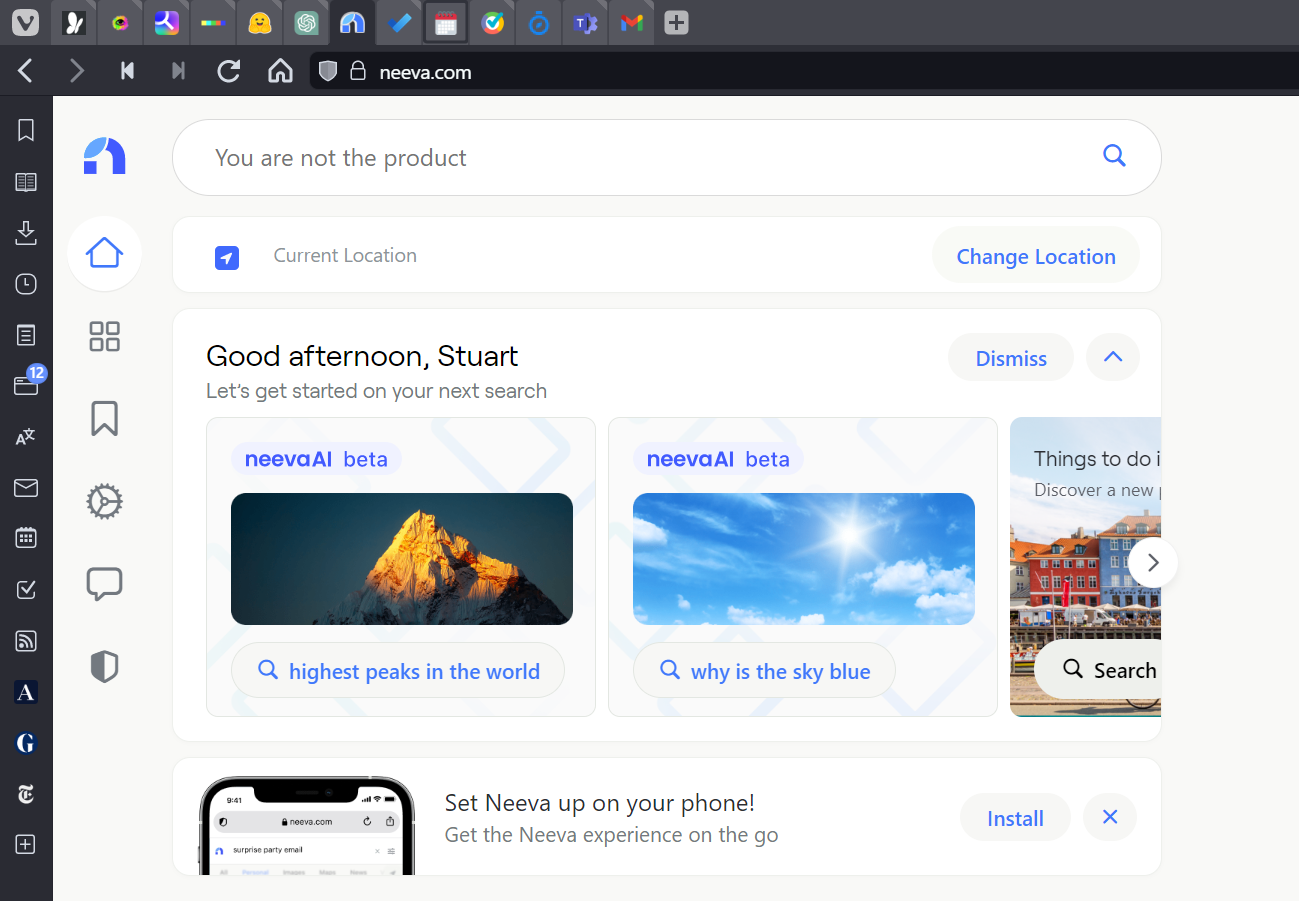 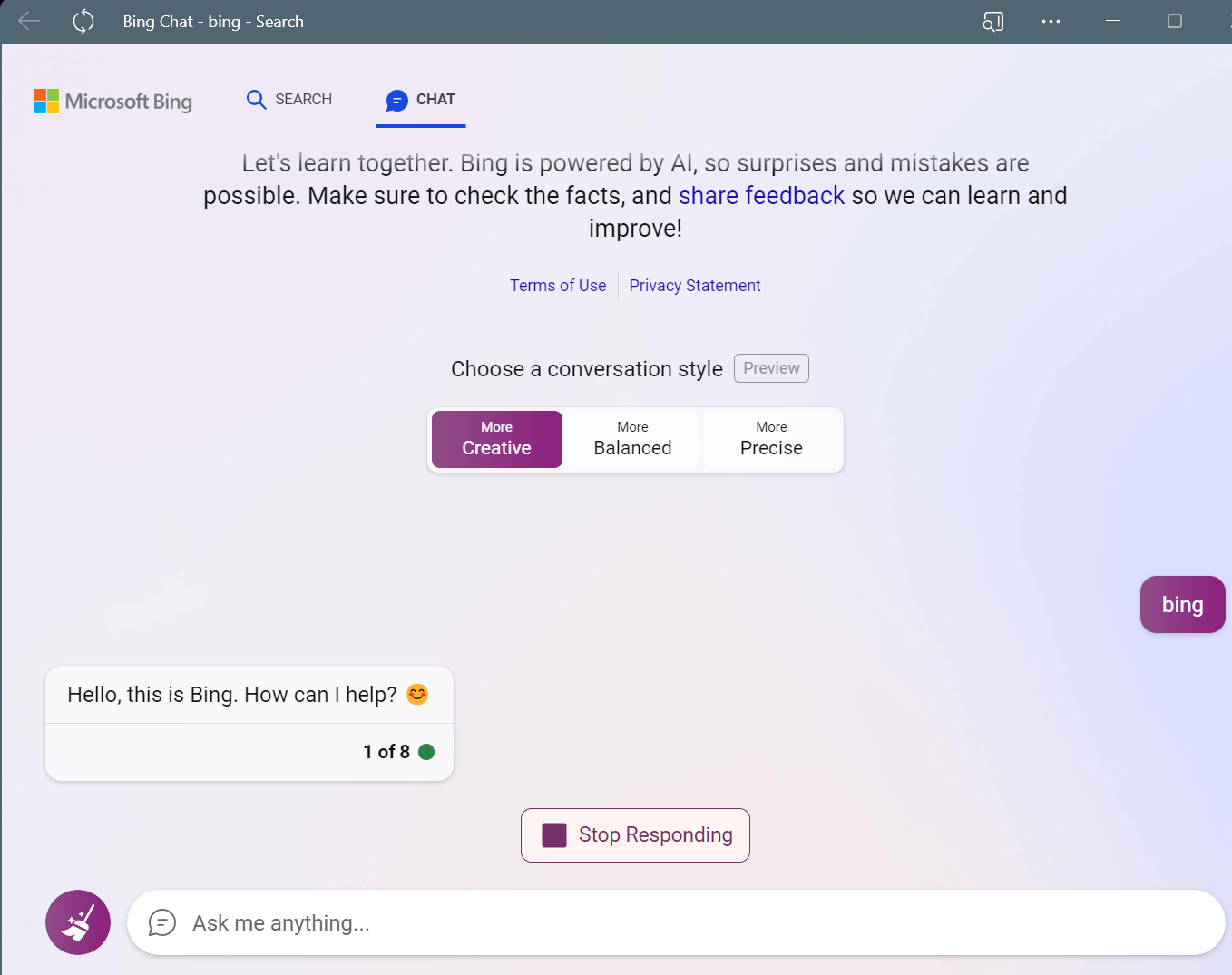 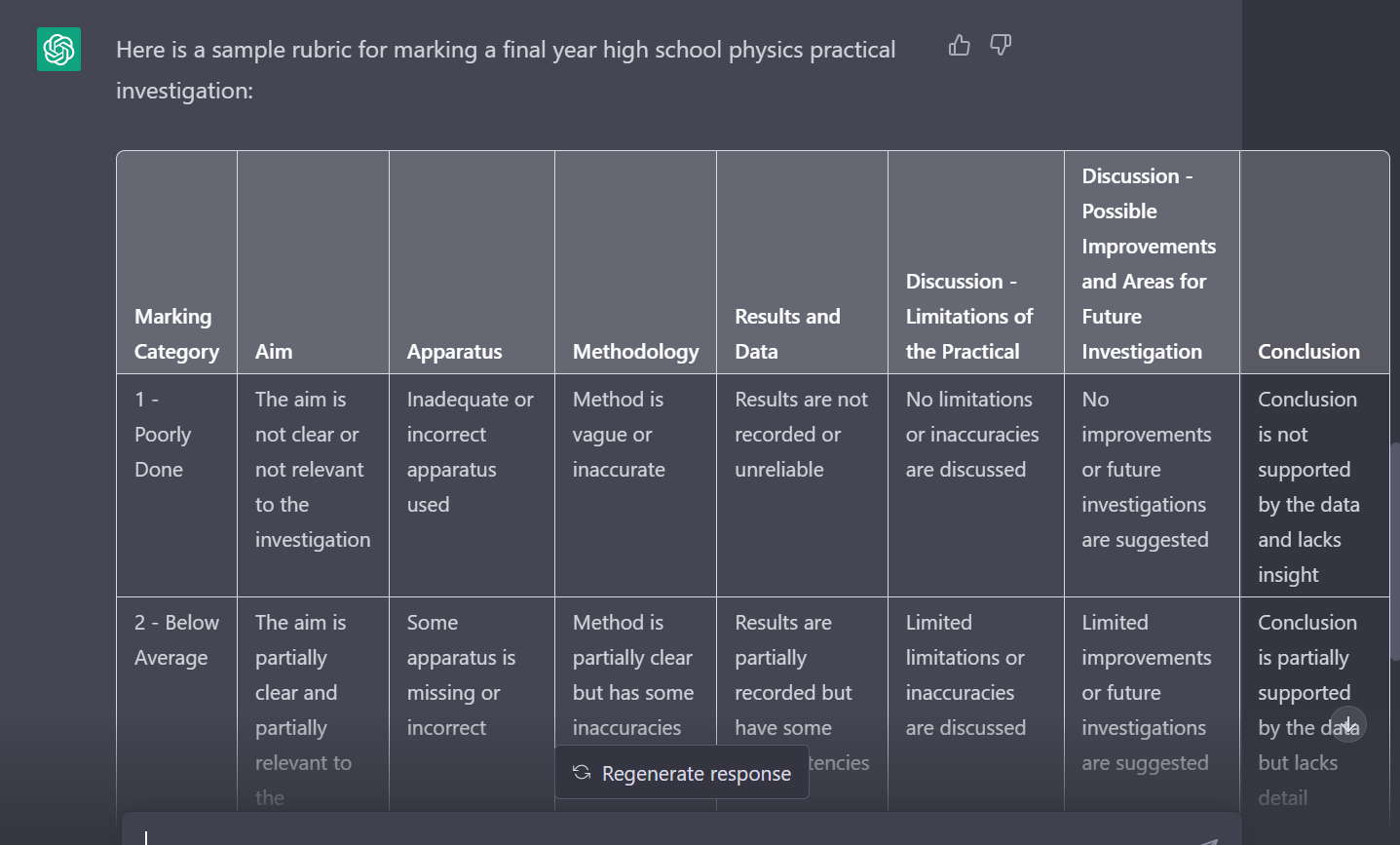 Analysing a Test Post-Mortem
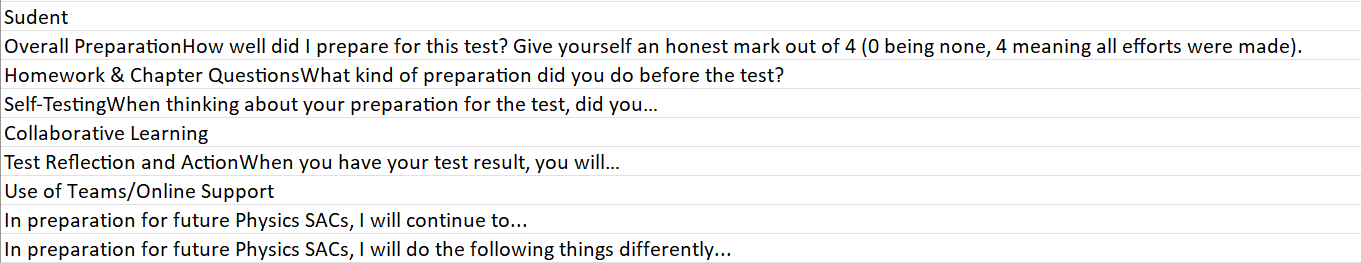 Analysing a Test Post-Mortem
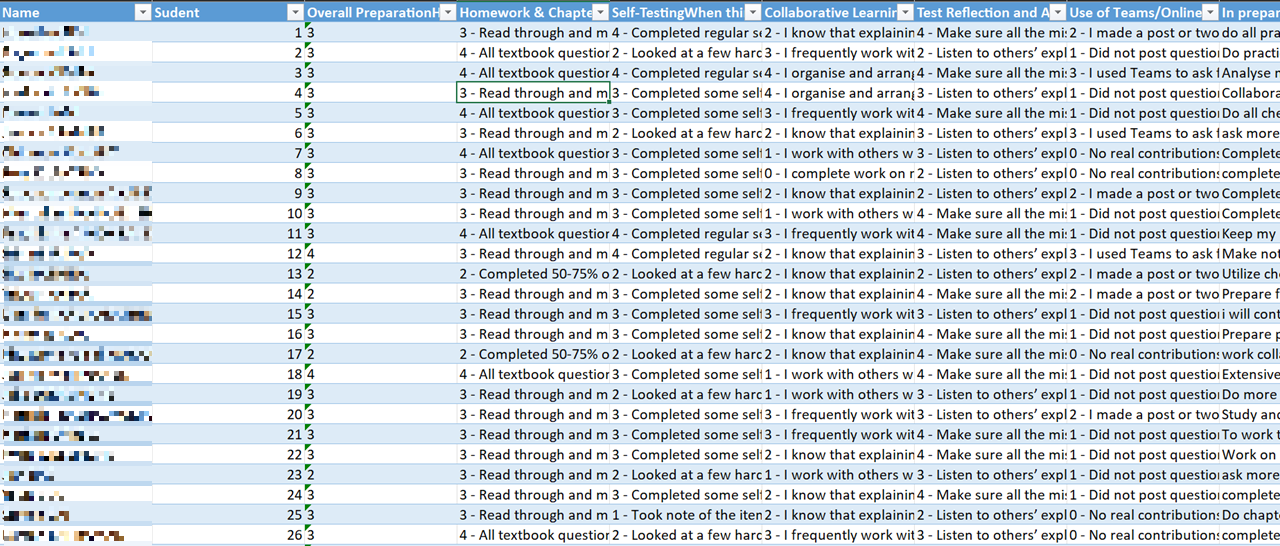 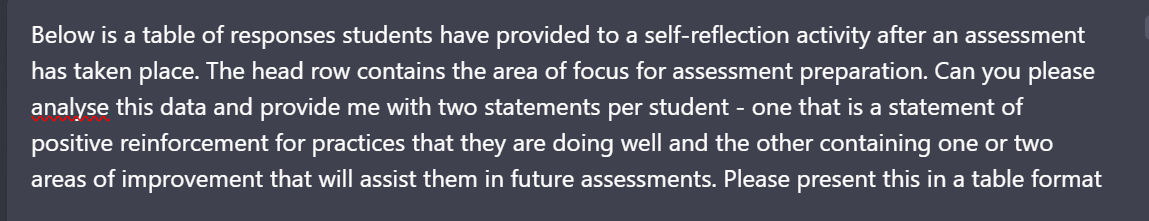 Proactively Laying the Foundations
Using AI in the Classroom
Intelligent.com’s recent survey of college students, released barely two months after the launch of ChatGPT. Fully 30 percent of college students said they were already turning in some ChatGPT-penned assignments; one in thirty said ChatGPT was already doing all their written work. These are the earliest of adopters—it’s a safe bet their ranks will grow dramatically before long.Will ChatGPT Be A Blow To Learning, Or A Boon? We'll Decide. (forbes.com)
What might ethical AI student use look like?
What might ethical AI student use look like?
Teaching Objectives
Teaching Objectives
What do we want our students to know about AI?
How can students develop key AI skills?
How might AI effect the development of a young person’s digital citizenship?
Why Addressing AI is a Professional Imperative for Educators
Faculty Based Responses to AI
How is AI likely to affect your teaching with regard to:
Assessment Design
Setting up Revision Material
Developing research tasks
Developing writing tasks
Classroom dynamics
Student discussion and questioning
Student help seeking
Student note-taking
Assessing student wellbeing
Student Based Responses to AI
What might students think when it comes to the availability of AI LLMs and our teaching?
Undertaking Assessments
Preparing for Assessments
Completing Research tasks
Completing Writing tasks
Participating in classroom discussion and questioning
Help seeking
Note-taking
Wellbeing
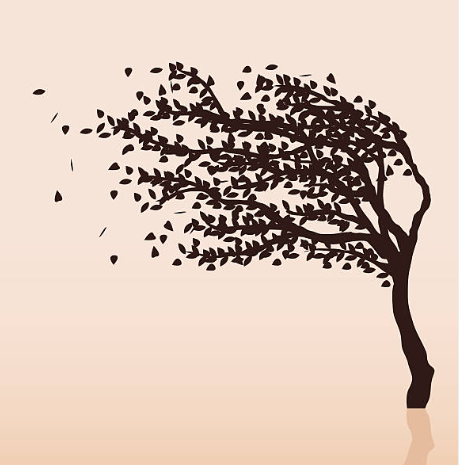 Jachelt